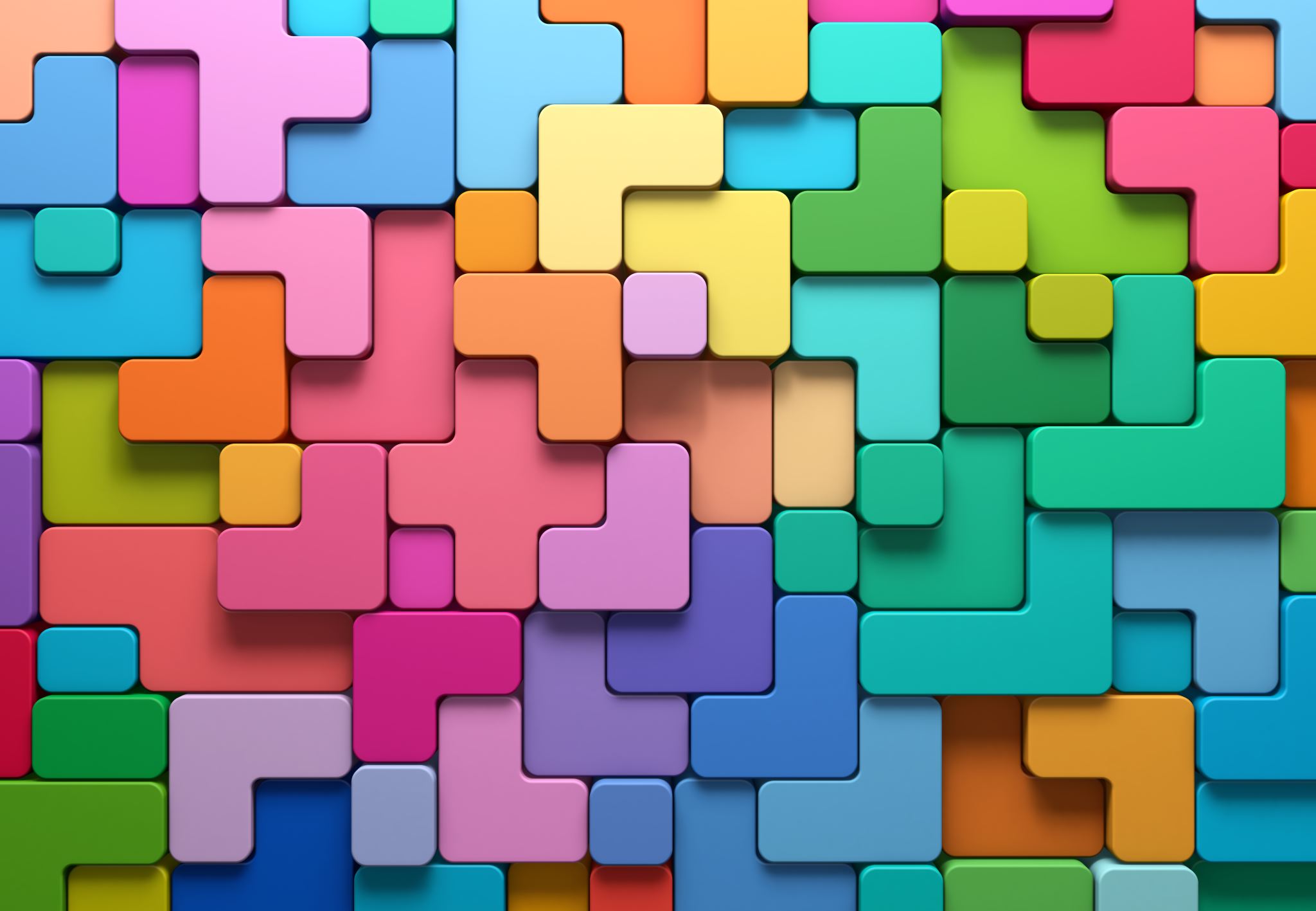 Hei opiskelijat!
Hei ope!
Tänään = torstai
Verbityypit
PUHUA, KIRJOITTAA, KATSOA, KYSYÄ
SYÖDÄ, JUODA, KÄYDÄ 
TULLA, OPISKELLA, PESTÄ, MENNÄ
HERÄTÄ, SIIVOTA, PELATA, HALUTA
TARVITA, HÄIRITÄ
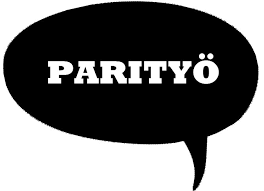 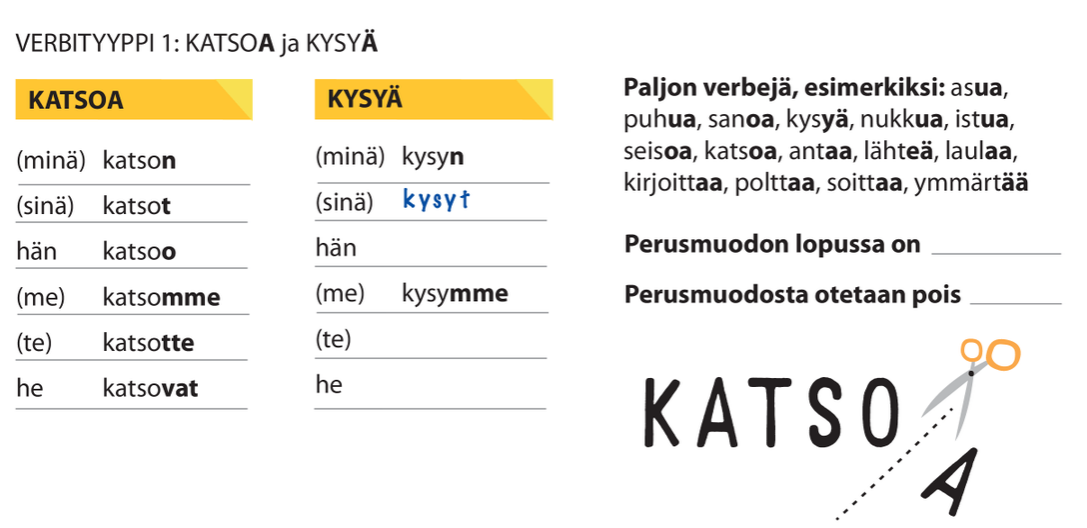 kysyy
kysytte
kysyvät
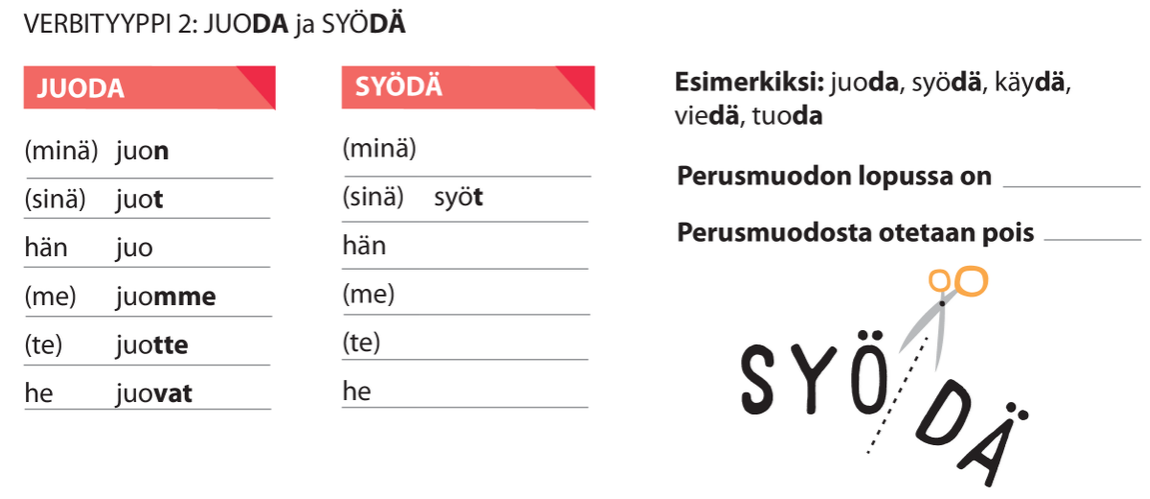 syön
syö
syömme
syötte
syövät
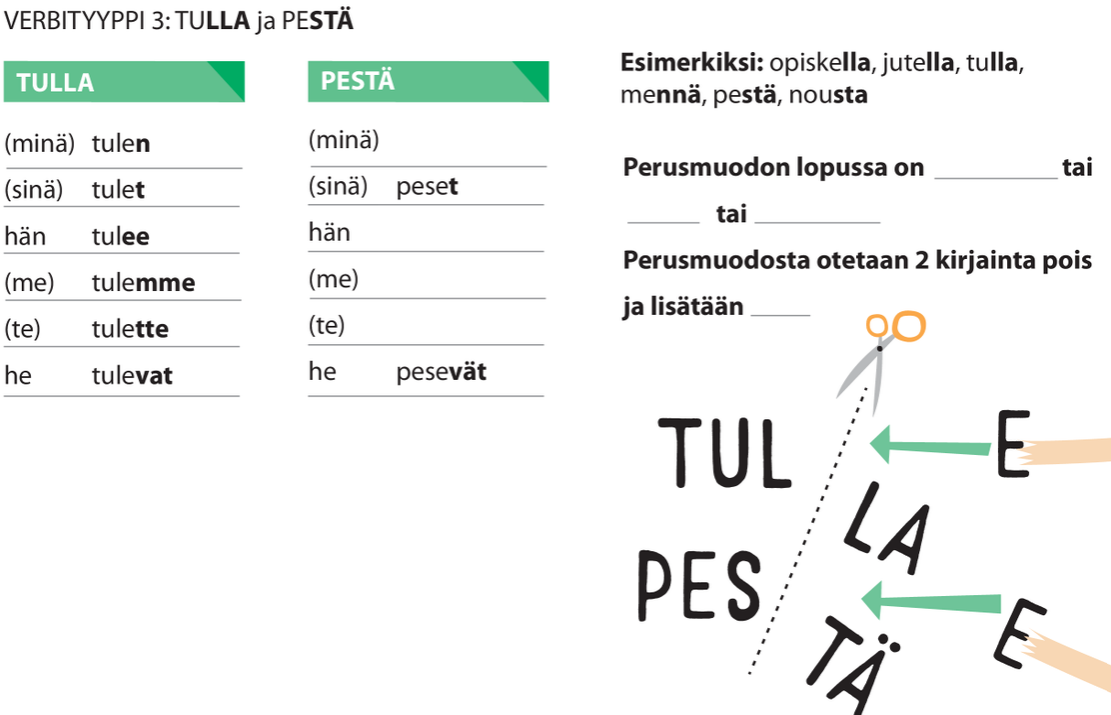 pesen
pesee
pesemme
pesette
e-verbit
Verbityyppi 3olla   (ole-)       to be, to exist (present)
minä    olen                                I am
sinä      olet                               you are
hän      on                                  he, she is
se         on                                  it  is
me        olemme                      we  are
te          olette                          you are
he         ovat                             they  are
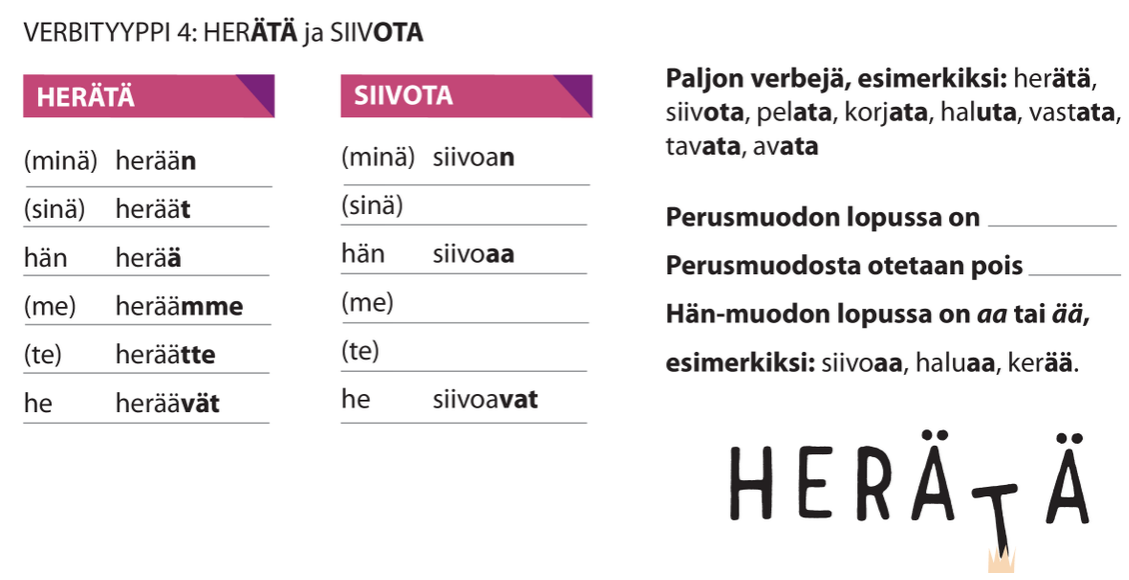 siivoat
siivoamme
siivoatte
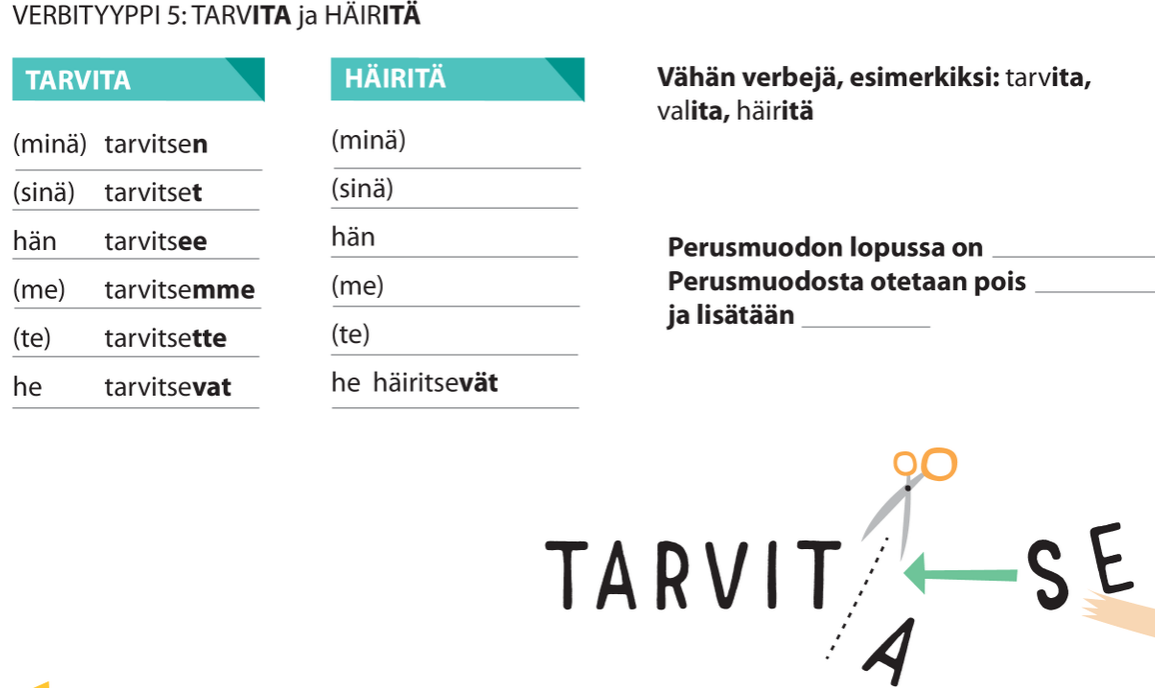 häiritsen
häiritset
häiritsee
häiritsemme
häiritsette
itse-verbit
se-verbit
Verbityyppi 6: vanheta, kylmetä, paeta
VANHETA
(minä) vanhenen
(sinä) vanhenet
hän vanhenee
(me) vanhenemme
(te) vanhenette
he vanhenevat
VANHE
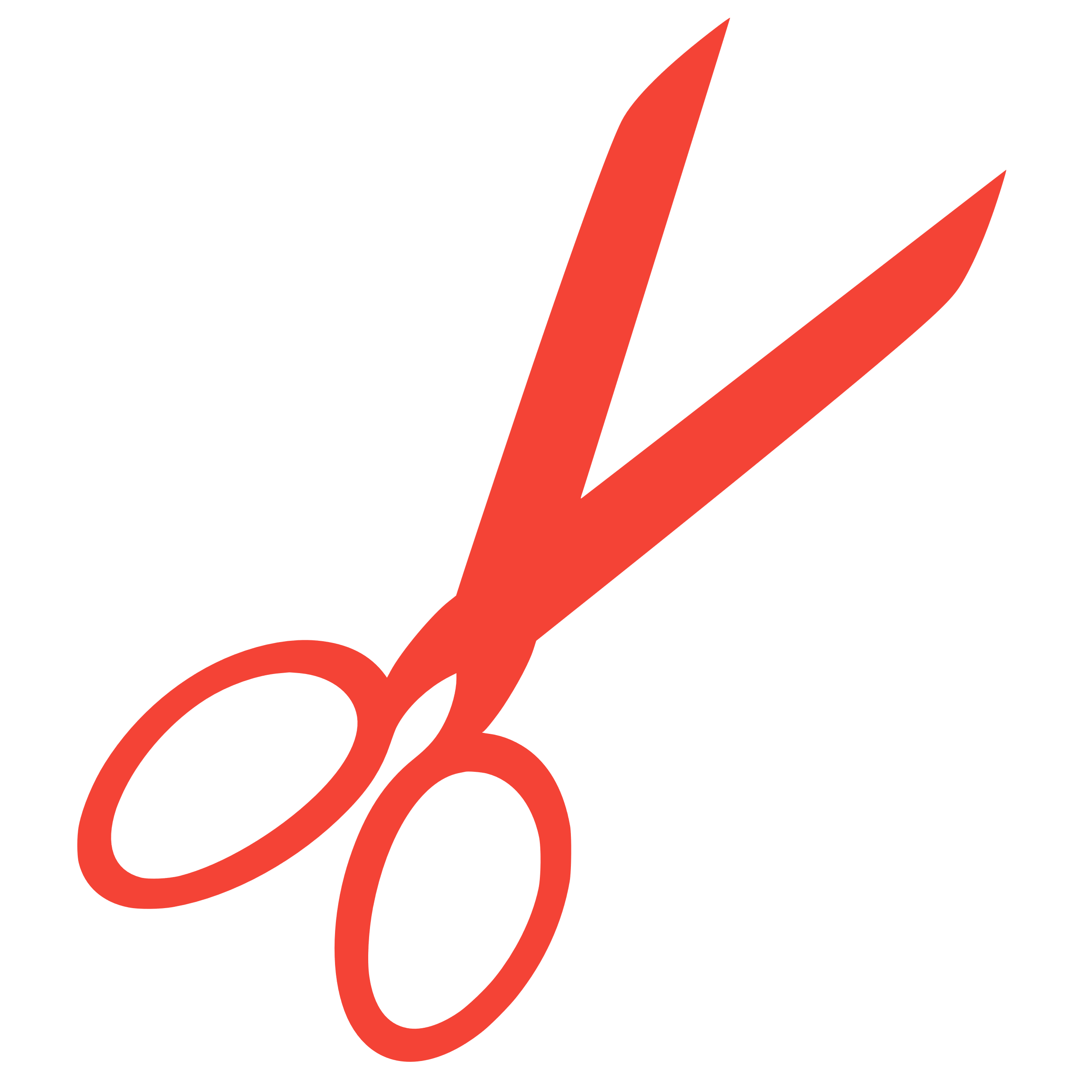 NE
TA
ne-verbit
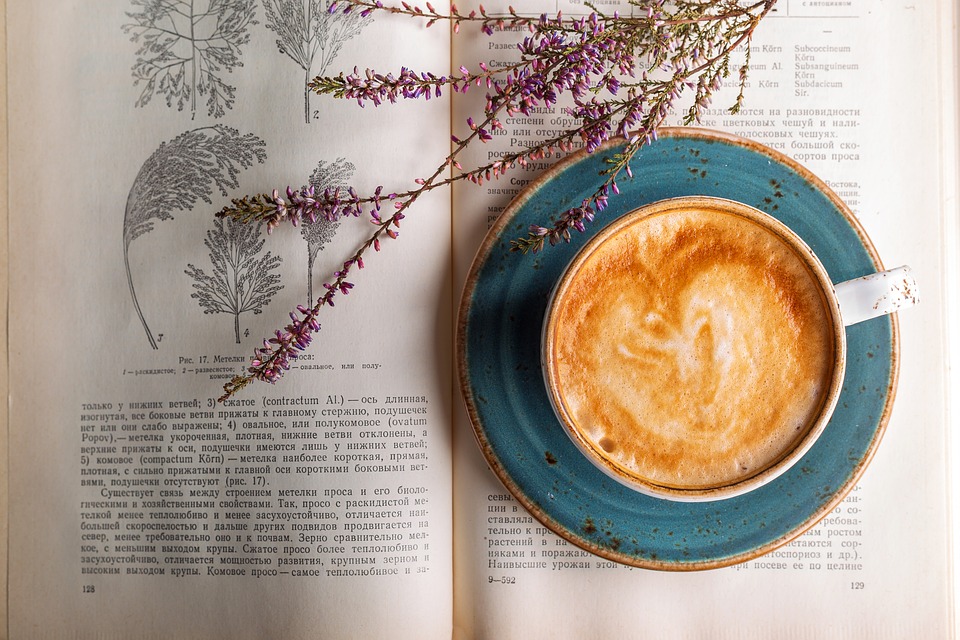 Monikäyttöinenmultifunctional
Minä juon usein kahvia.			I drink
Minä juon nyt kahvia.			I am drinking
Minä juon huomenna kahvia. 		I will drink coffee
Negatiivinen verbi
puhun
syön
tulen
siivoan
tarvitsen
puhu, 

syö, 

tule, 

siivoa, 

tarvitse
Minä en
Sinä et
Hän ei 
Me emme
Te ette
He eivät
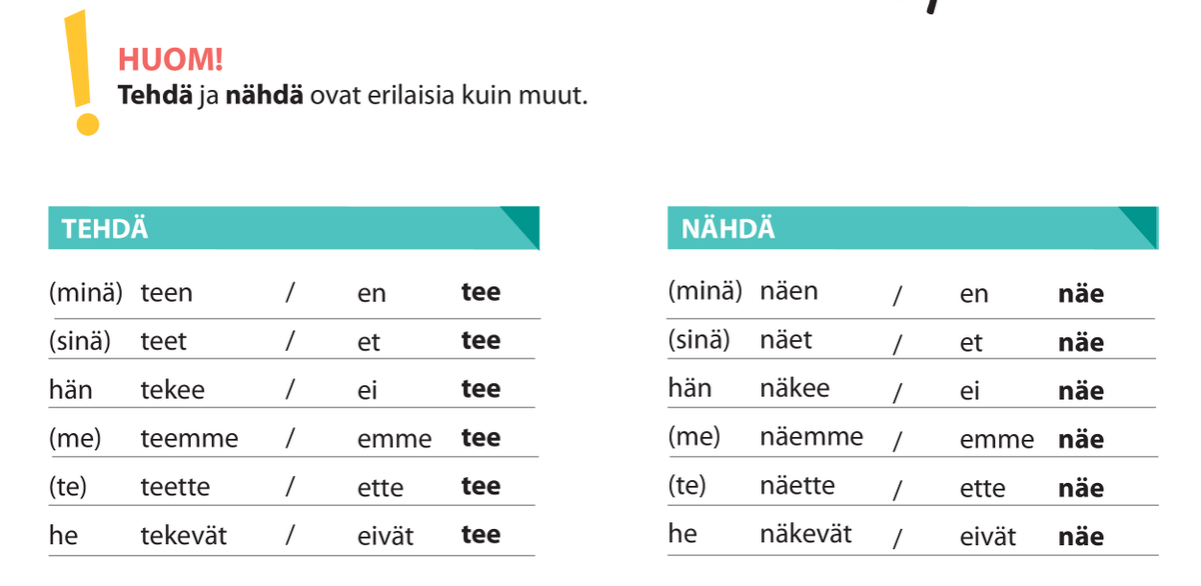 Verbityyppi 1.
Minä (katsoa) _______________ televisiota.
Sinä (kysyä) _______________ kysymyksen.
Hän (sanoa) ____________ huomenta.
Mikko (laulaa) ___________ suihkussa.
Me (istua) ___________ sohvalla.
Verbityyppi 2
Minä (syödä) _____________ pizzaa.
He (juoda) ___________ kahvia aamulla.
Me (juoda) ________________ maitoa.
Te (käydä) ________________ kaupassa.
Verbityyppi 3
Minä (tulla) ___________ yliopistoon aamulla.
Sinä (pestä) ____________ hampaat illalla.
Te (mennä) ____________ kotiin.
He (opiskella) __________________ ruotsia.
Verbityyppi 4
Minä (pelata) ___________ futista.
Sinä (avata) __________ ikkunan.
Te (haluta) ____________ suklaata.
He (siivota) _____________ kotia.
Hän (herätä) ___________ aikaisin.
Verbityyppi 5
Minä (tarvita) __________ apua.
Anteeksi, että (häiritä) ______________.
Te (valita) __________ elokuvan.
NÄHDÄ, TEHDÄ
Katso, mitä sinä ( nähdä) ______________?
Mitä hän (tehdä) _______________?
En tiedä, mutta mitä sinä (tehdä) _________________?
Minä (nähdä) ____________ sinut.
He (nähdä) _________________ tekstin hyvin.
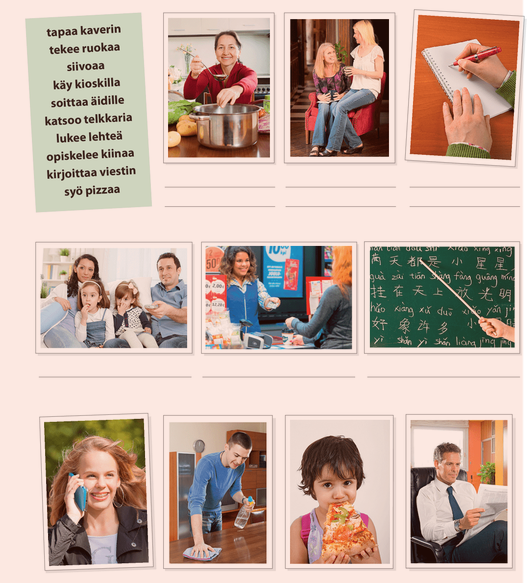 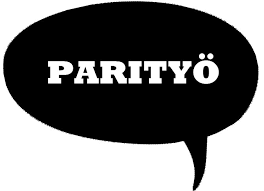 Tehtävä 2 sivulla 39


Mitä hän tekee?
Tee kuvasta lause.
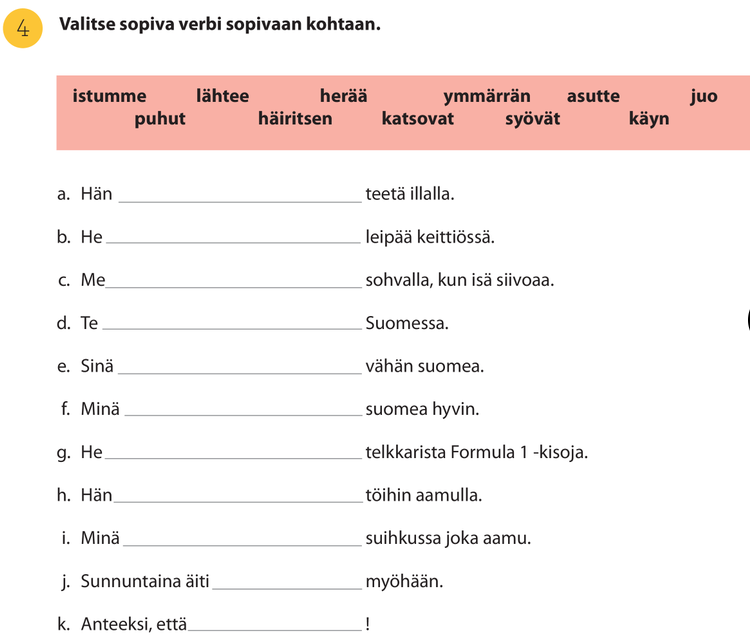 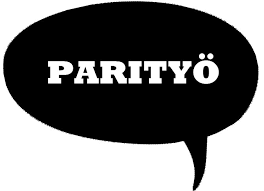 Sivu 45
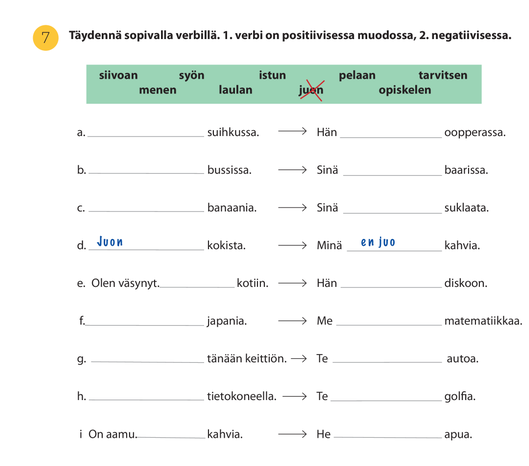 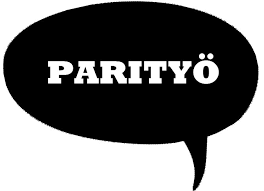 Sivu 47
Lue teksti parisi kanssa sivulla 37
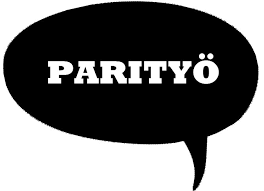 Etsikää ajanilmaisut (time expressions) 
ja laittakaa ne ryhmiin (put them in groups):

Vuorokauden ajat (the parts of the day)

Viikonpäivät (the days of the week)

Kellonajat (time)

Vuodenajat (seasons)
Lue teksti parisi kanssa sivulla 37
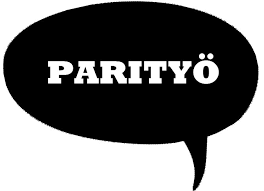 Vuorokauden ajat (the parts of the day)
aamulla, illalla, päivällä, yöllä

Viikonpäivät (the days of the week)
keskiviikkona


Kellonajat (time)
kello kaksi, kello kuusi illalla/aamulla, kello seitsemän


Vuodenajat (seasons) kesällä
Ajanilmaisut + MINÄ
1 katsoa telkkaria

2.syödä jogurttia

3.opiskella suomea

4.pelata futista

5.tarvita kahvia

6.sinä valitset
       (you choose)
1. aamulla

2. päivällä

3. iltapäivällä

4. illalla

5. yöllä

6. Sinä valitset 
    (you choose)
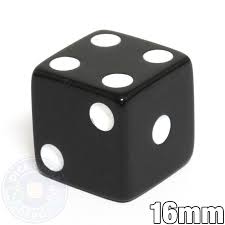 Pari sanoo englanniksi
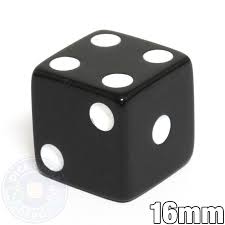 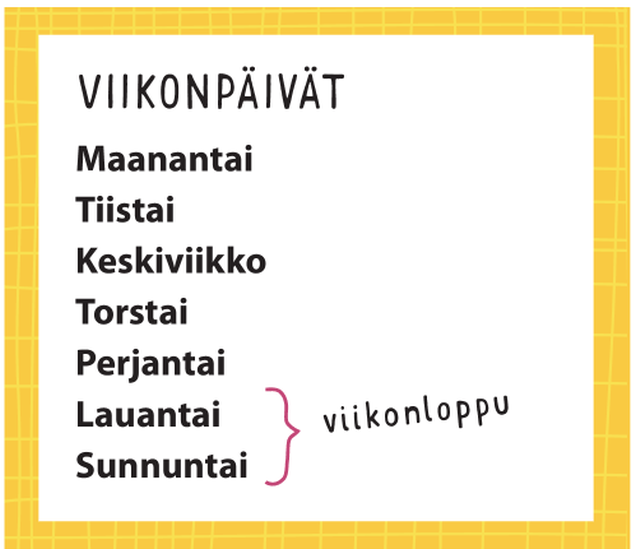 Tänään on …
Huomenna on …
Ylihuomenna on …
Eilen oli …
Toissapäivänä oli …
Milloin intensiivikurssi on?
Se on maanantaina ja torstaina.
maanantaina
tiistaina
keskiviikkona
torstaina
perjantaina
lauantaina
sunnuntaina
viikonloppuna
MITÄ KELLO ON? / PALJONKO KELLO ON?
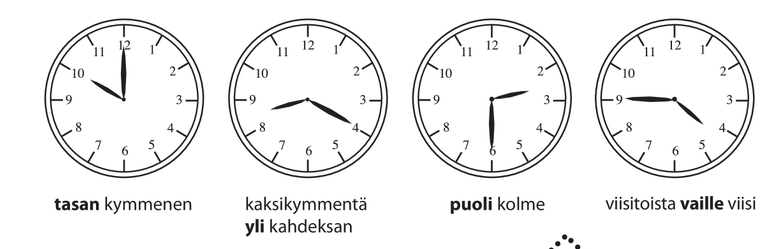 Mitä kello on?
Mihin aikaan?
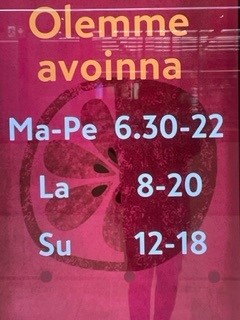 Mihin aikaan kauppa aukeaa maanantaina?
Mihin aikaan kauppa menee kiinni perjantaina?

Mihin aikaan kauppa aukeaa lauantaina?
Mihin aikaan kauppa menee kiinni sunnuntaina?
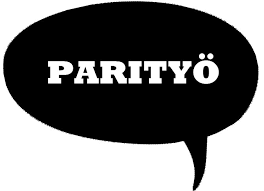 Kirjan tehtävät
Tehtävä 8 sivulla 49
Tehtävä 9 sivulla 50
Tehtävä 10 sivulla 51
Kotona/At homeTEKSTI 1: dedis (maanantai!)
Instructions in MyCourses

Minun päiväni/ minun unelmapäiväni
My day / my dream day
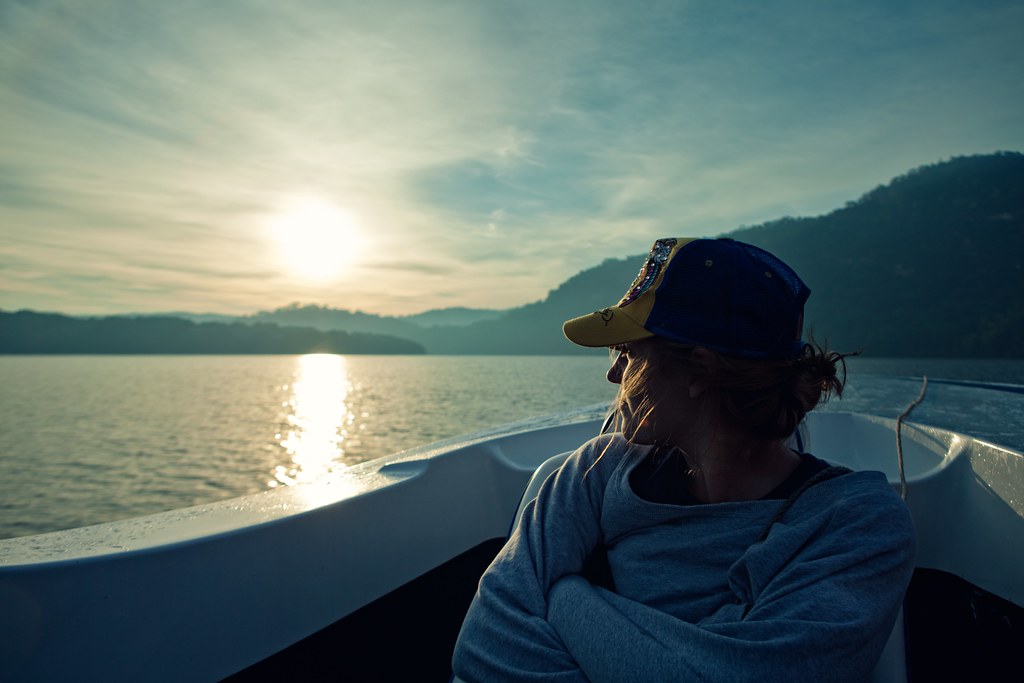 Kotona/At homeMyCourses
Verbityypit 1-5 (videot, quiz-tehtävät)
Paljonko kello on? (video)
Kotona/At homeKirjassa/ in the book
Kirjan tehtävät
AFTER YOU HAVE WATCHED THE VIDEOS etc.

You will find these in MyCourses.
HYVÄÄ VIIKONLOPPUA!
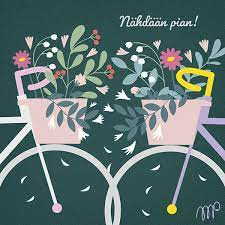 NÄHDÄÄN MAANANTAINA!